Teacher Training: Making A Difference
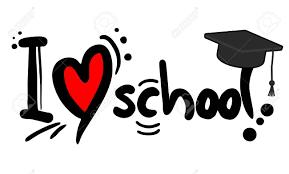 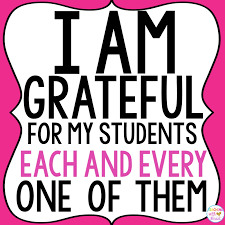 Megan McCafferty
COMMUNITY
Long Branch, New Jersey 
Population: 30,516
Poverty rate: 18.2%
Citizenship rate: 80.5%
Race: White- 66.98%, African American-15.99%, other race-12.75%, two or more races-2.63%
STUDENTS 
More male students 
Main classroom with students with disabilities 
ADHD, Autism, Tourette’s
SCHOOL
Amerigo A Anastasia Elementary School 
K-5
581 students; 46% female and 54% male students 
Student/teacher ratio: 10:1
69% minority enrollment
PROJECT  
I worked with a small group of students on long and short vowel sounds. I created 3 different worksheets that the students completed and at the end I created a game to pull all that we went over together in a fun and interactive way. The students I worked with were very quiet, so I did many things to allow them to share with me and their other classmates.
CLASSROOM
5th grade 
3 different classrooms 
Utilize technology a lot 
Small group- 5 students
COURSE
EDS 330 01: Foundations of Special Education Development Across the Lifespan
ROLE
Observe, Help students and teachers, Make connections, Teach short lessons, Review information, Speak with students and teachers, Plan, Collaborate
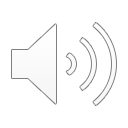 IMPACTS/FUTURE GOALS 
Made connections 
Taught and reinforced long and short vowel sounds 
Brought students out of their shell 
I hope to make a difference and impact young minds 
My goal is to make learning fun
UNDERSTANDINGS   
All students are capable of learning and understanding material; some need time to do so. 
In this course we learn about disabilities and how to help all students succeed.  
Everyday there are new advancements in the field of education
I learned so much from my service-learning project.
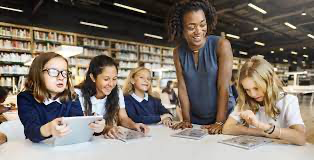 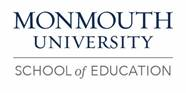 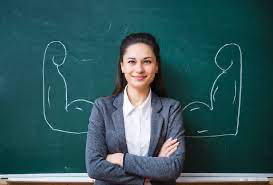 1